“Applying Bayes to Real Life Data”
Rianne van Dijk 
Child & Adolescent Studies (CAS)
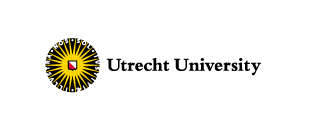 Thesis research aims
Do affective dyadic flexibility (structure) and maternal negative affect (content) on the micro level indirectly predict increases in preschoolers’ externalizing problem behaviors at the macro level?
Does inhibitory control serve as important mechanism underlying the relation between mother-child interchanges (micro) and externalizing problem behaviors (macro)
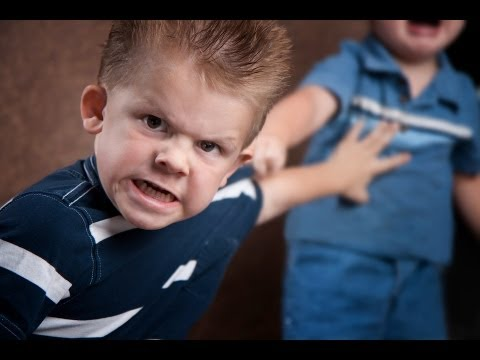 Thesis method
Predominantly clinically referred sample (N = 173)
Preschoolers (3.5 – 5.5 years) and their mothers
3 Timepoints (9 month interval) :
T1: Mother-child interactions in real time
Relationship Affect Coding System 
State Space Grids
T2: Inhibitory control tasks
Go-No-Go; School Shape Inhibit; Snack Delay
T3: C-TRF1.5-5 
Hyperactive/impulsive behavior and aggression
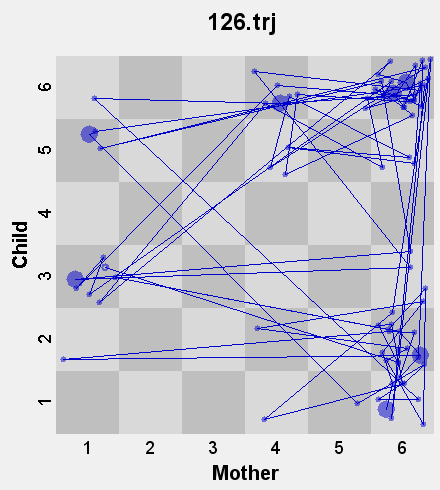 Schoemaker, K., Bunte, T., Wiebe, S.A., Espy, K.A., Deković, M., & Matthys, W. (2012). Executive function deficits in 	preschool  children with ADHD and DBD. Journal of Child Psychology and Psychiatry, 53, 111-119.
Dyadic Flexibility T1
Inhibitory Control T2
Thesis conceptual model
Hyperactive/
impulsive T3
Negative Affect
Mother T1
Aggression T3
Flex*Neg T1
Hyperactive/
impulsive T1
Aggression T1
Path analysis (MLR)
How it all started…
Bootstrapping  model problems



Friend/statistician?  	
Mplus Discussion Board?
Literature?
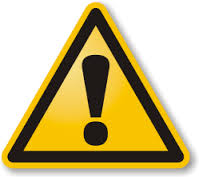 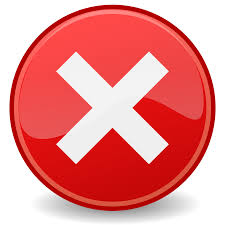 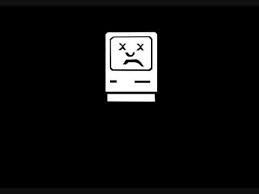 Bayes
Bayes
Bayes
e.g., Yuan, Y., & MacKinnon, D. P. (2009). Bayesian mediation analysis. Psychological Methods, 14, 301-322.
Bayes
Depaoli, S., & Van de Schoot, A.G.J. (2015). Improving Transparency and Replication in Bayesian Statistics: The WAMBS-Checklist. Psychological methods. Advance online publication. doi:10.1037/met0000053
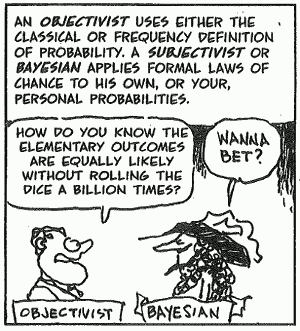 Difficulties
Insecurity
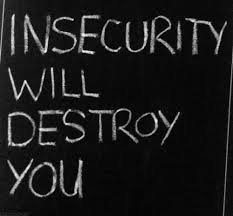 For example
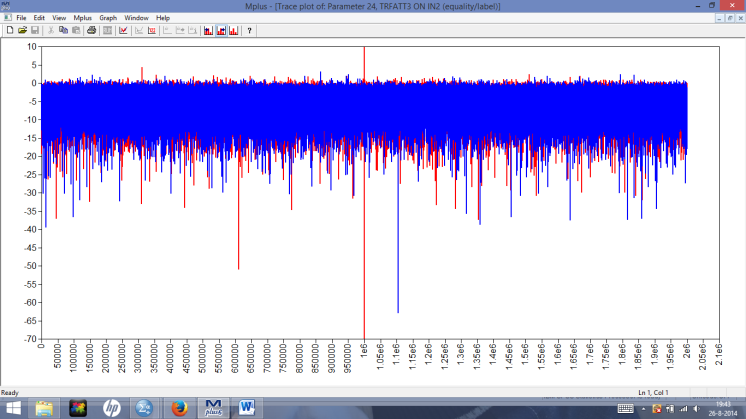 Difficulties
Insecurity

TIME

Results
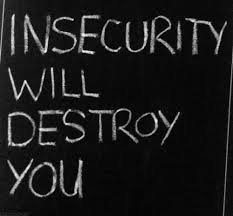 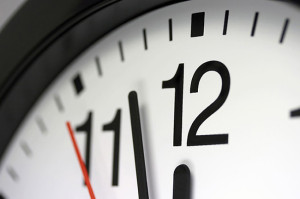 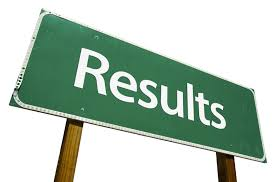 Results: Model Estimates of Coefficients (MLR; N = 173)
“Since the results from the analyses using a Bayesian estimator yielded similar results regarding the direction of effects, Bayesian results are omitted here. See Appendix for detailed specifications of our Bayesian analysis and results.”
Difficulties
Insecurity

TIME

Results

Intelligible writing
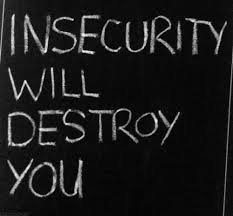 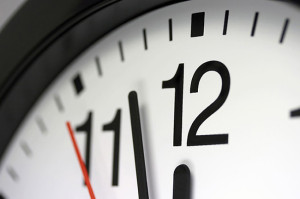 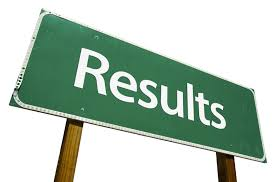 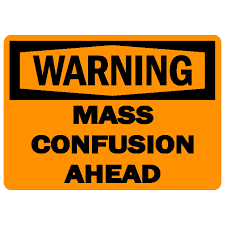 “Three parameter estimates did exceed the bias level of |1|%, but this was due to the small value of the estimates (e.g., -.079 and -.078), for which differences in estimates of only Δb =  .001 are already postulated as biased. Hence, these differences in estimates were not considered as problematic and our post burn-in value of 500,000 was deemed sufficient.”
“We specified an initial burn-in phase of 500,000 iterations, with a fixed number of post burn-in iterations of also 500,000. The number of iterations were established after checking the BGR diagnostic and visually inspecting trace plots for each model parameter (i.e., both Markov chains had to be visually stacked with a constant mean and variance in the post burn-in portion of the chain).”
“Starting values based on the ML-estimates were used and two Markov chains were implemented for each parameter. The Brooks, Gelman, and Rubin (BGR) convergence diagnostic was applied as described in the Mplus manual, but a stricter convergence criterion of 0.01 rather than the default setting of 0.05 was used.”